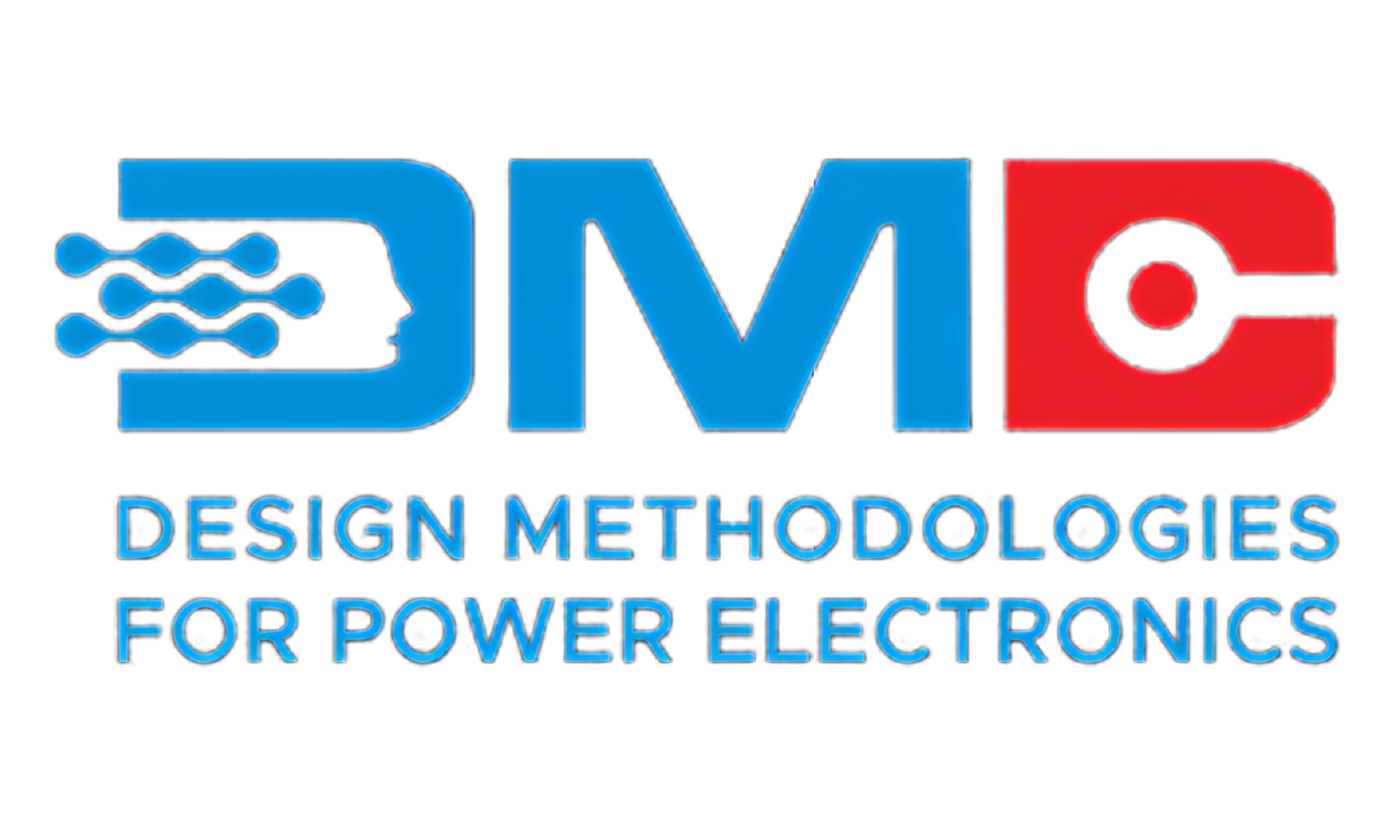 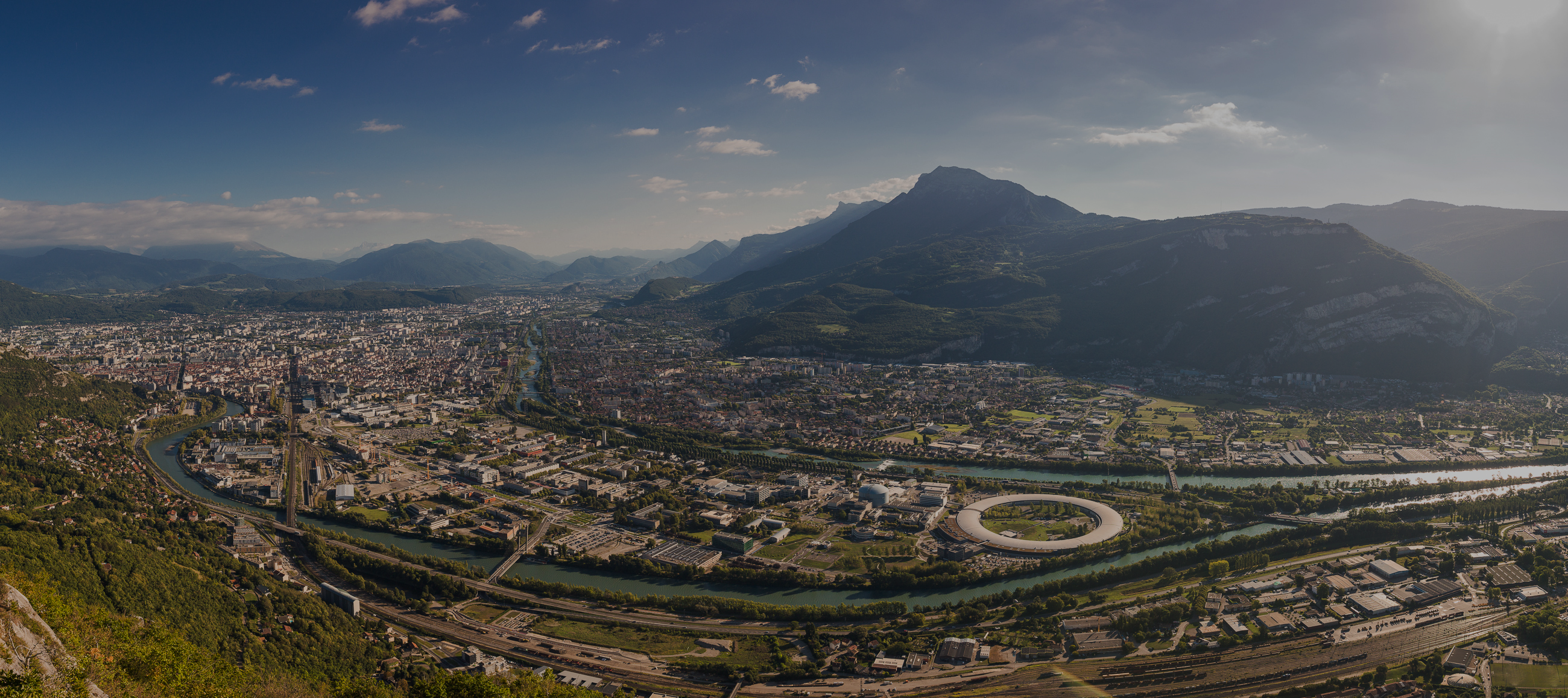 November, 18th-20th 2024, Grenoble FR
PAPER TITLE
Author(s) Name1, Author(s) Name2, Author(s) Name3, ….
1 Author(s) Affiliation
2 Author(s) Affiliation
3,4,5 Author(s) Affiliation
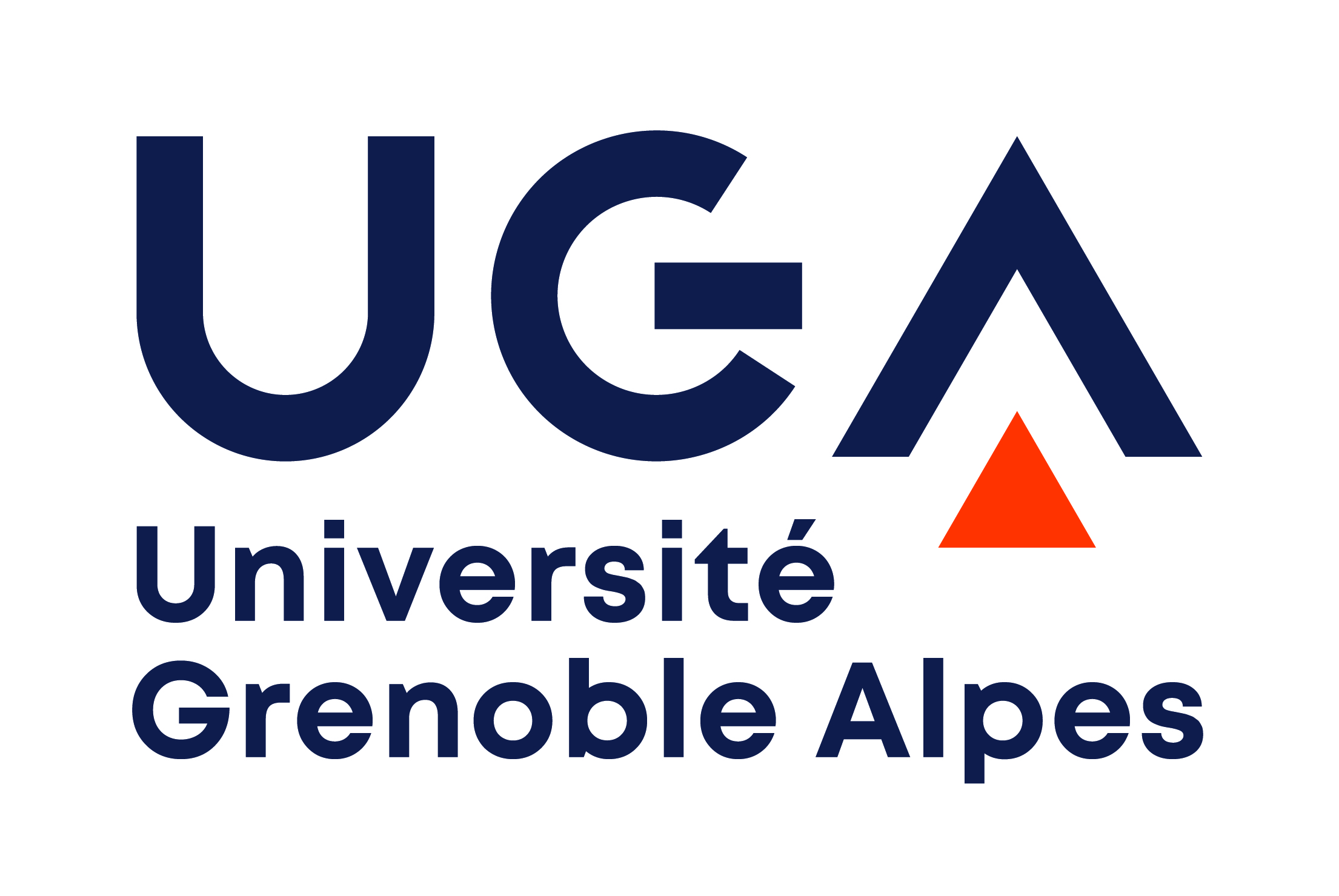 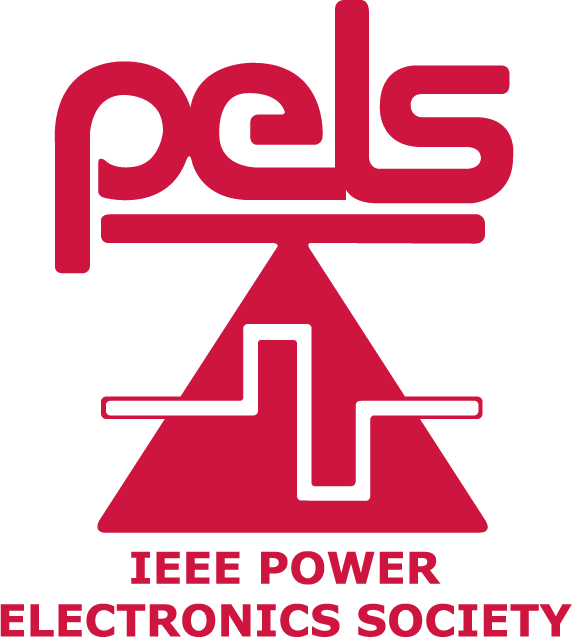 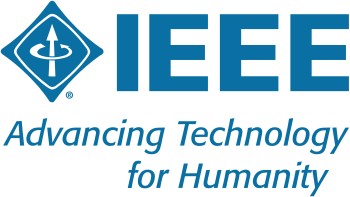 Paper title -  Presenter name
1
Slide Title
Sample text
Sample text
Sample text
Paper title -  Presenter name
2